ОТЧЕТ ДЕЯТЕЛЬНОСТИ ООО УК «АЛЬТАИР» за 2016 год
МКД: Ломоносова 29/1
Оглавление
Отчет деятельности службы АДС за 2016 год
В период с 01 января 2016 по 31 декабря 2016 г. 
В адрес УК «Альтаир» поступило следующее количество заявок от жильцов МКД расположенного по адресу: Ломоносова 29/1:  
Сантехнические – 62 
1.1.  внутриквартирные:43
1.2.  внутриквартирные платные:10
1.3.  общедомовые:9
Электротехнические – 15
Плотницкие работы – 13
Содержание дворовой территории – 2
Уборка лестничных клеток – 0
Благоустройство территории –1
Отчет деятельности службы АДС за 2016 год
Сравнительный анализ по поступившим заявкам в период с января по декабрь 2016 г.
Сравнительный анализ по поступившим заявкам 2013- 2014 – 2015-2016 гг.
1.В области организации процессов по управлению жилищным фондом: 
 В соответствии с Постановлением Правительства РФ №1034 от 18.11.2013 «Правила коммерческого учета тепловой энергии, теплоносителя» и выданными ТУ было заказано и согласовано проект коммерческого узла учета тепловой энергии и ГВС.
 Разработан проект для получения субсидии на проведение мероприятий по энергосбережению и повышению энергоэффективности 
В 2017 г. будет внедрен автоматизированный узел управления системы отопления 
Для реализации плана заказаны проектные решения специализированным организациям, пройдено положительное заключение сметной документации
Отчет деятельности по управлению, содержанию и текущему ремонту  за 2016 год
Отчет деятельности по благоустройству  за 2016  год
Отчет финансово-хозяйственной деятельности за 2016год
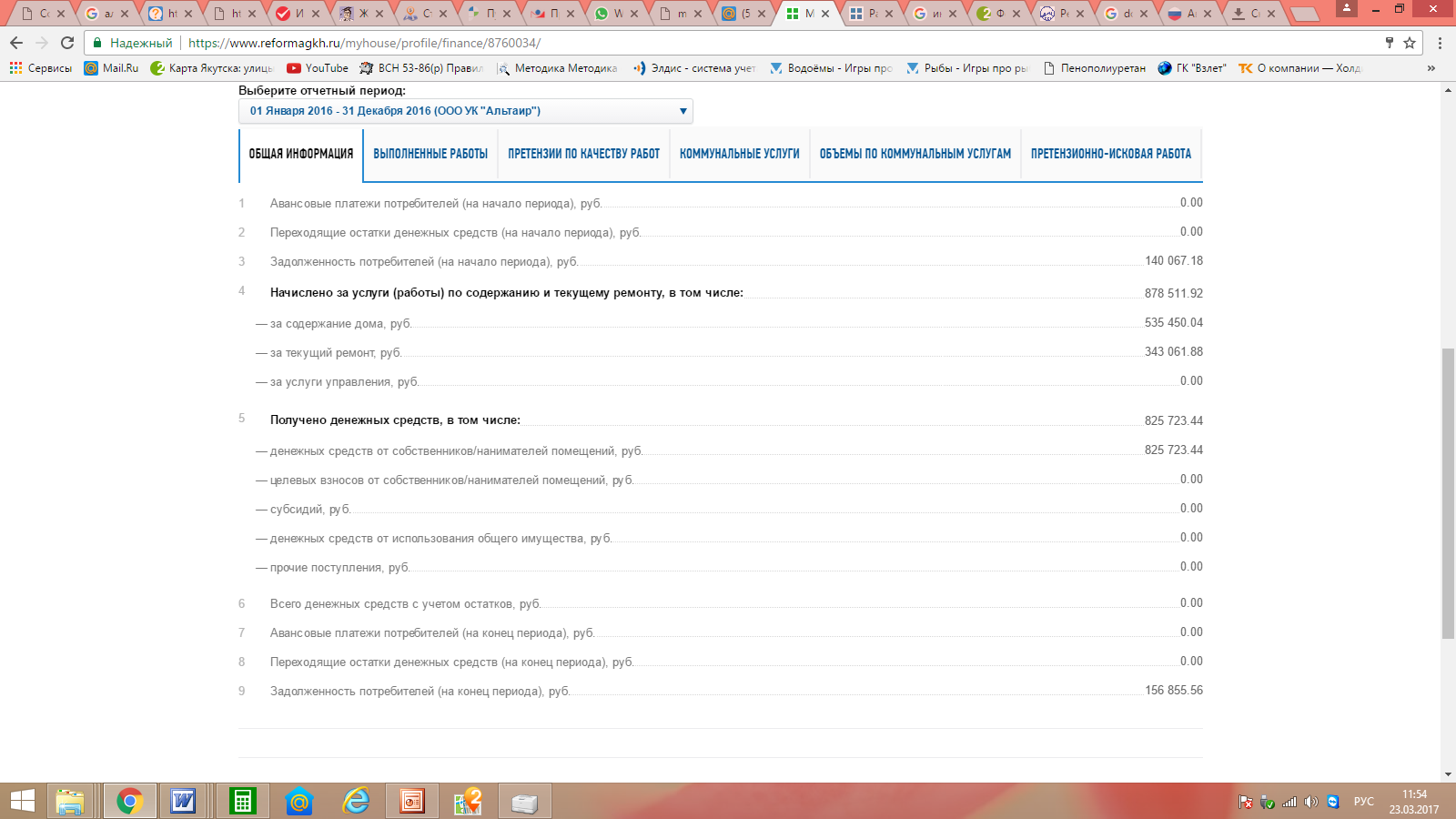 Отчет финансово-хозяйственной деятельности за 2016 год
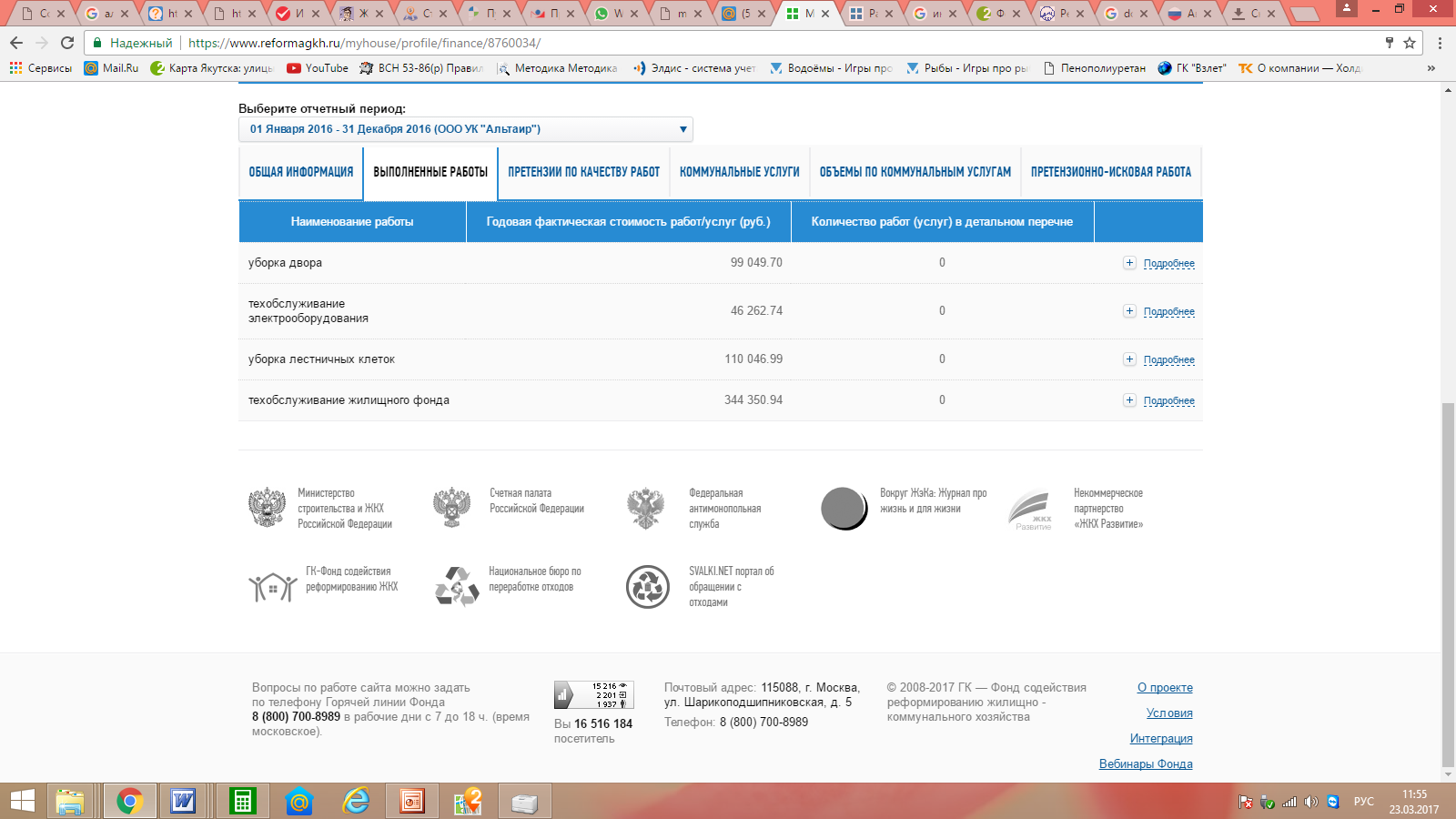 Отчет финансово-хозяйственной деятельности за 2016 год
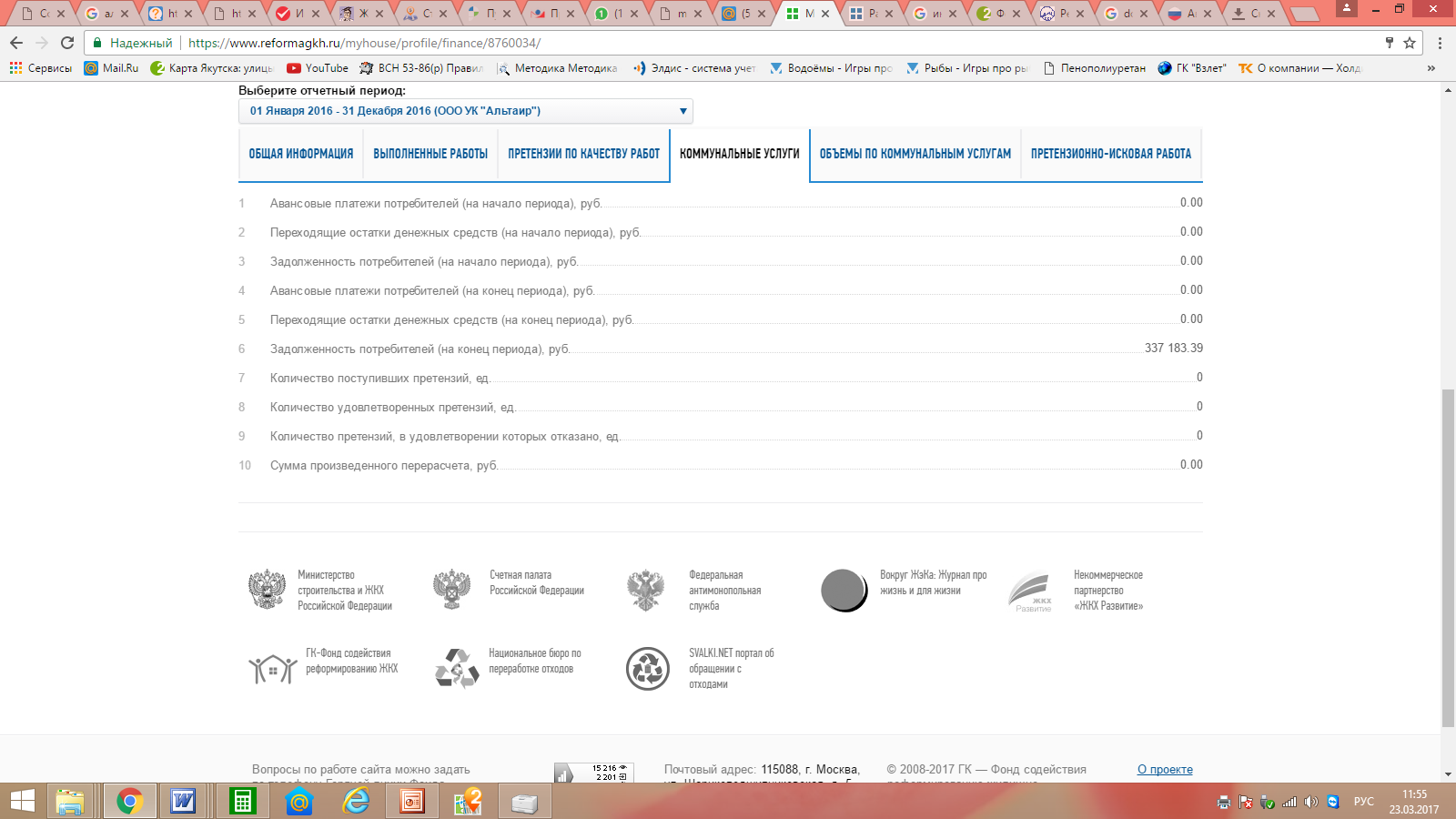 Отчет финансово-хозяйственной деятельности за 2016 год
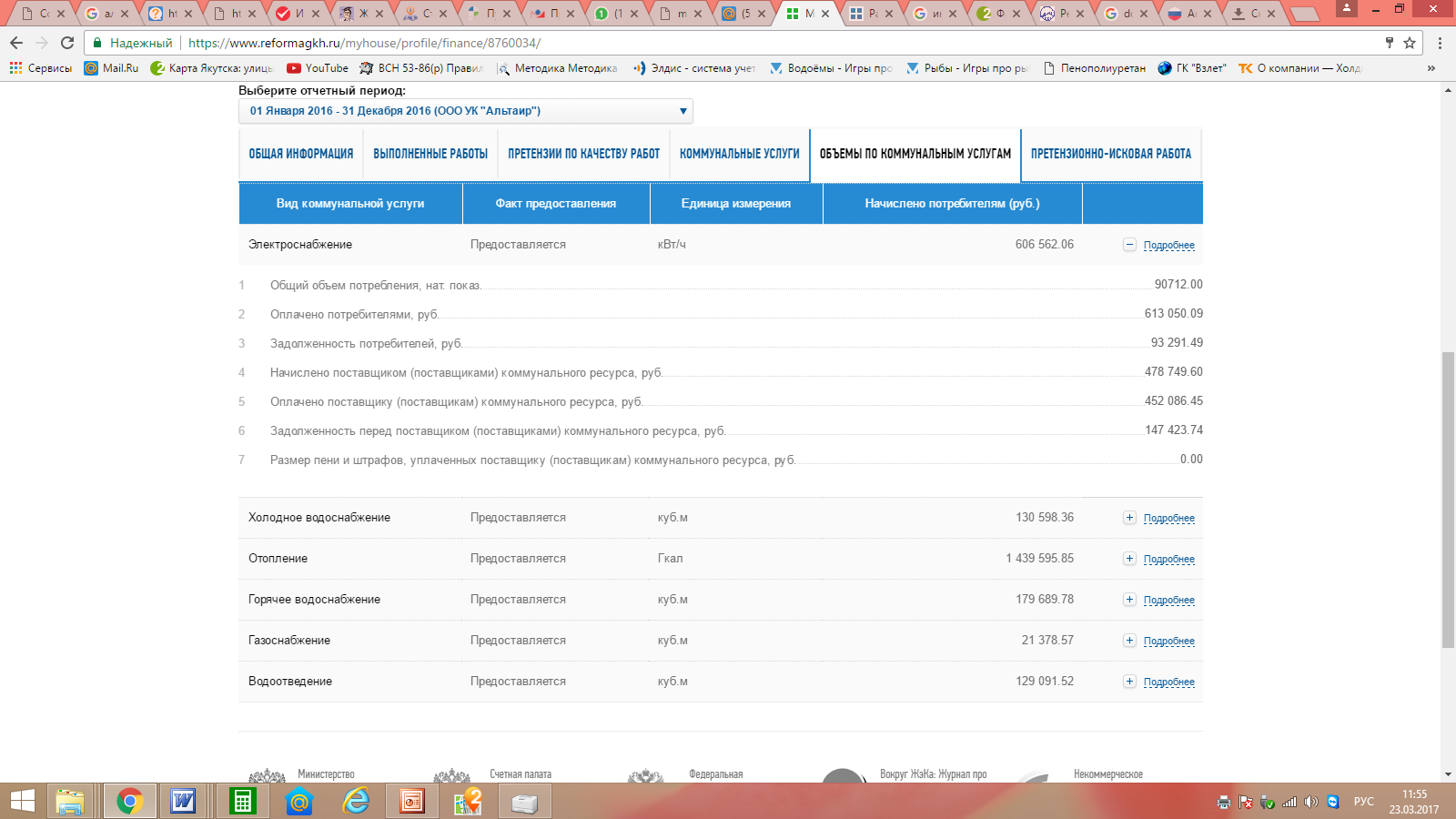 Отчет финансово-хозяйственной деятельности за 2016 год
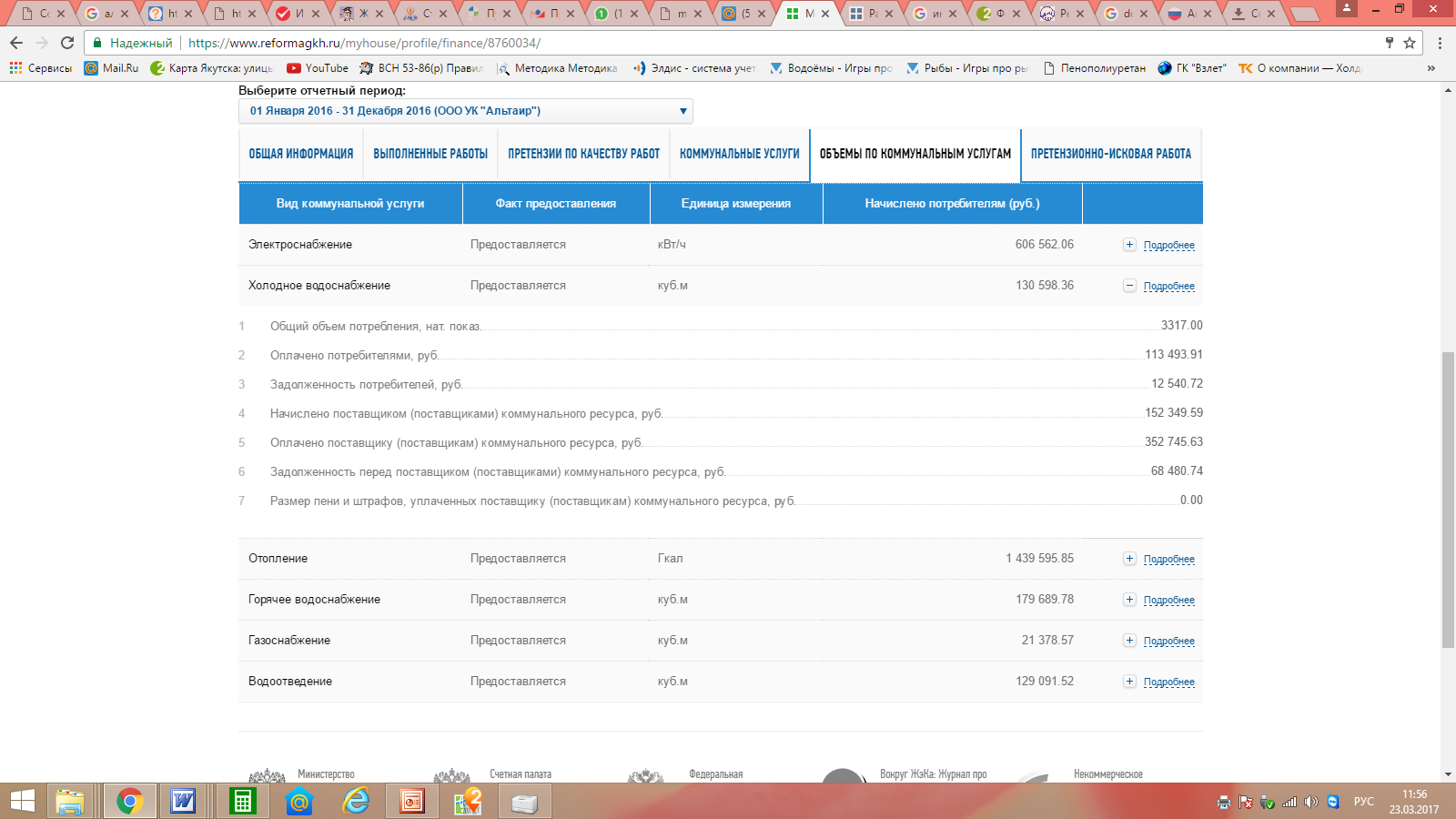 Отчет финансово-хозяйственной деятельности за 2016 год
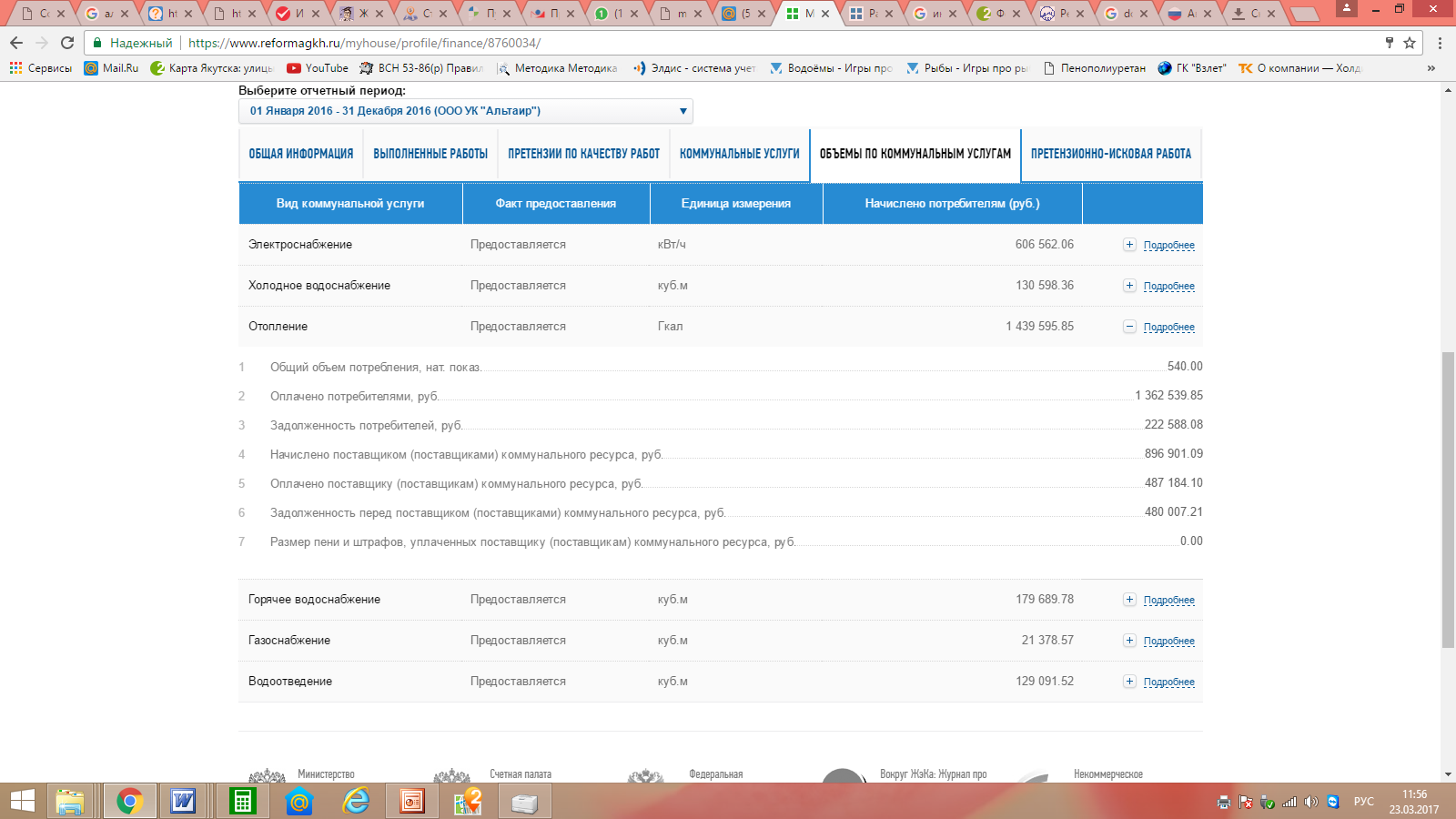 Отчет финансово-хозяйственной деятельности за 2016 год
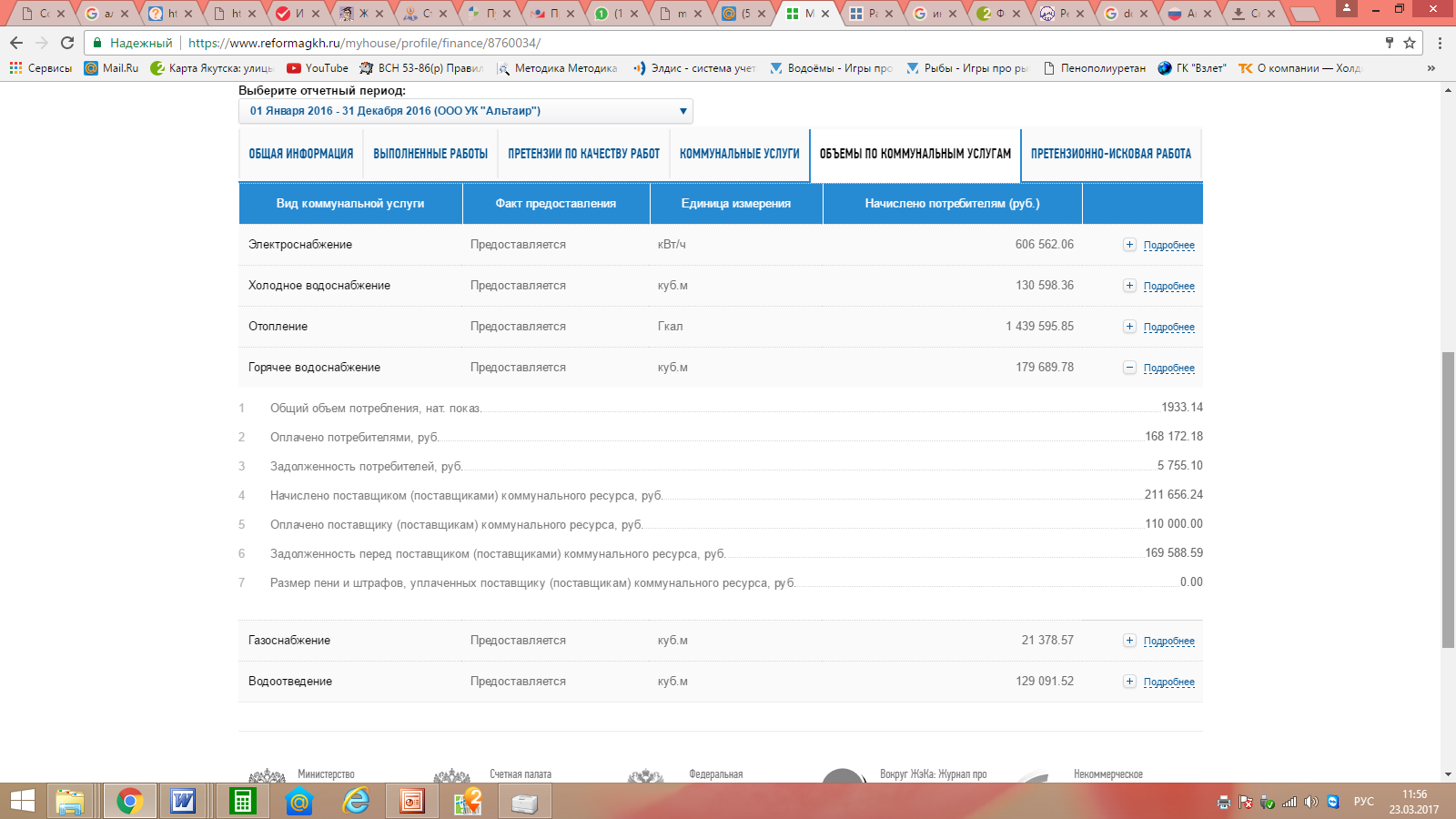 Отчет финансово-хозяйственной деятельности за 2016 год
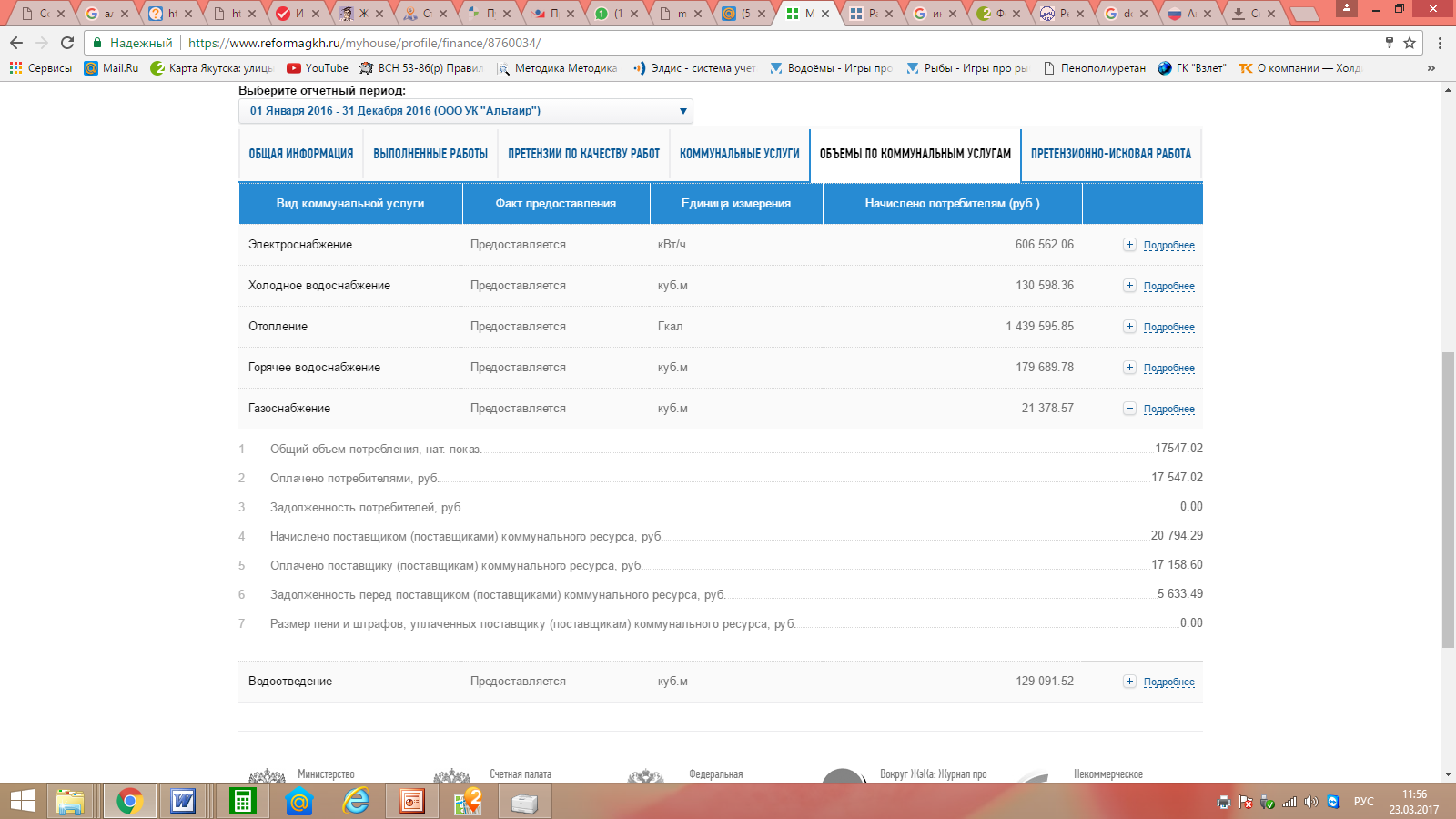 Отчет финансово-хозяйственной деятельности за 2016 год
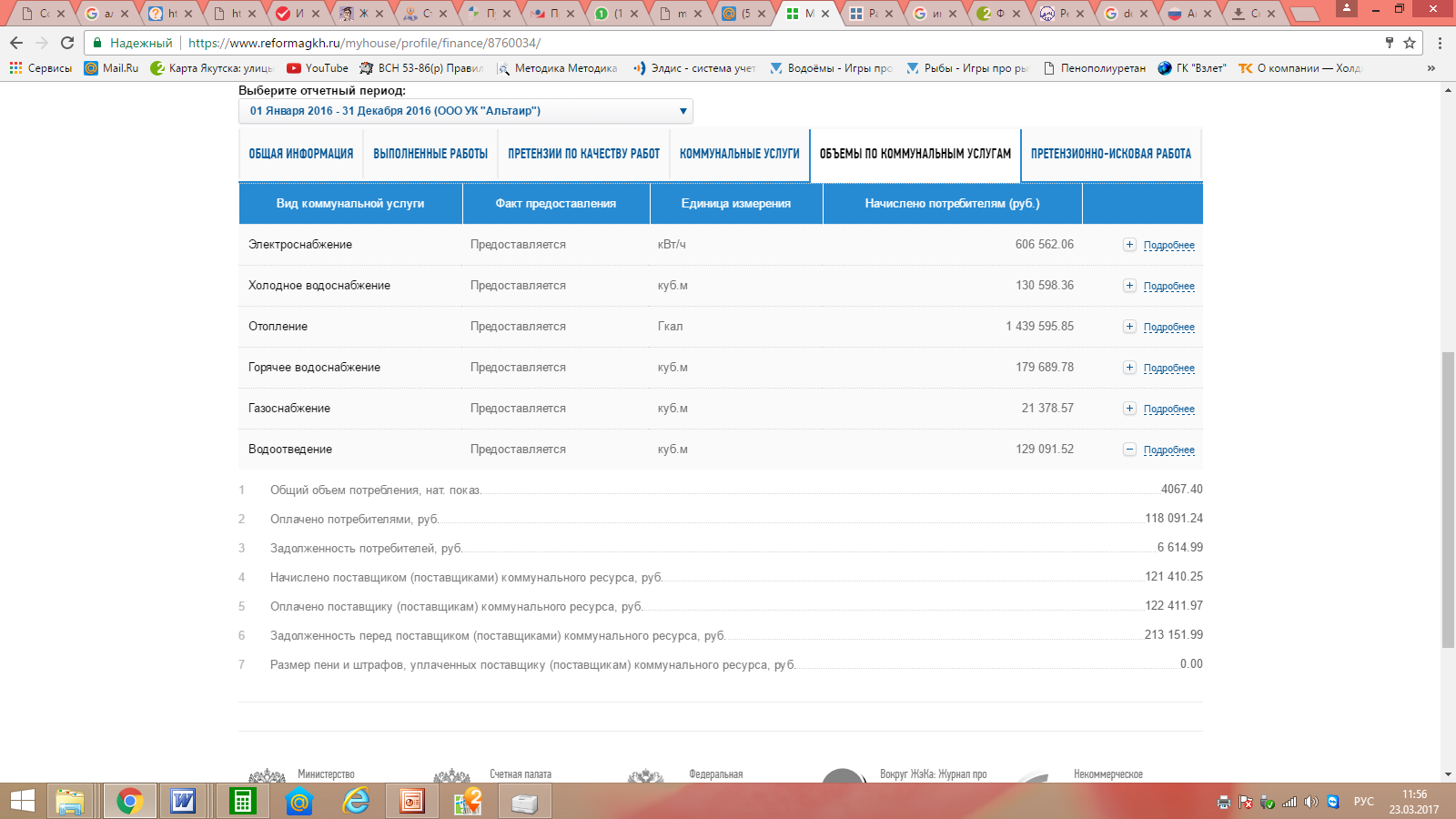 Отчет финансово-хозяйственной деятельности за 2016 год
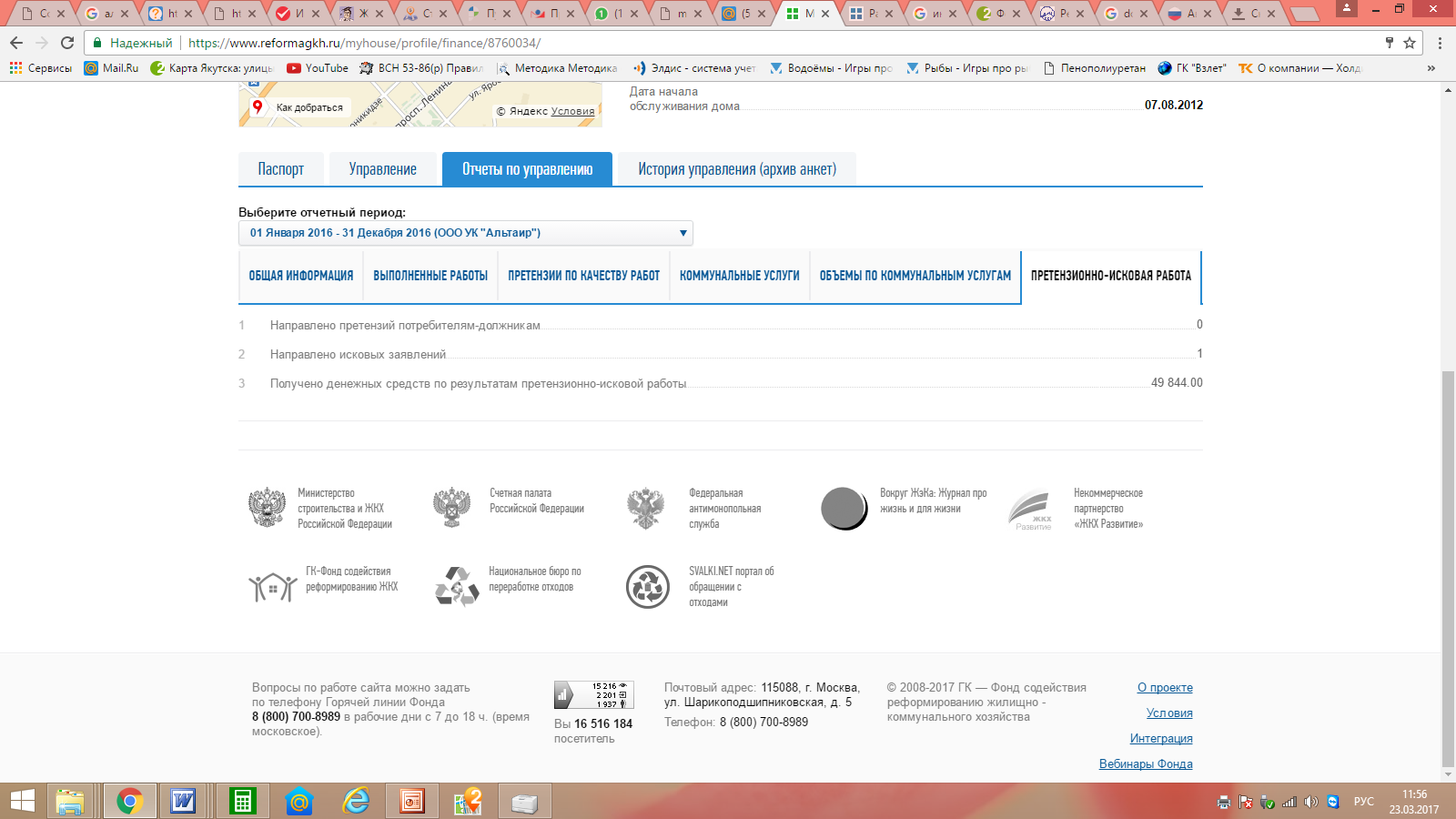